Что такое налоги и почему их надо платить.
Вставьте пропущенные слова
«Гражданин должен платить ………с тем же чувством, с каким влюбленный дарит своей возлюбленной подарки». 
Новалис, немецкий поэт и философ
 
«Если вы нарушаете правила, вас штрафуют; если вы соблюдаете правила, вас облагают…….». 
Лоренс Питер, канадско-американский педагог и литератор

«Никакое общество никогда не в состоянии обходиться без ……….». 
Франческо Саверио Нитти, итальянский экономист

 «В этом мире ни в чем нельзя быть абсолютно уверенным, кроме неотвратимости смерти и ………..». 
Бенджамин Франклин, американский президент
Что такое налоги ? Зачем их надо платить?
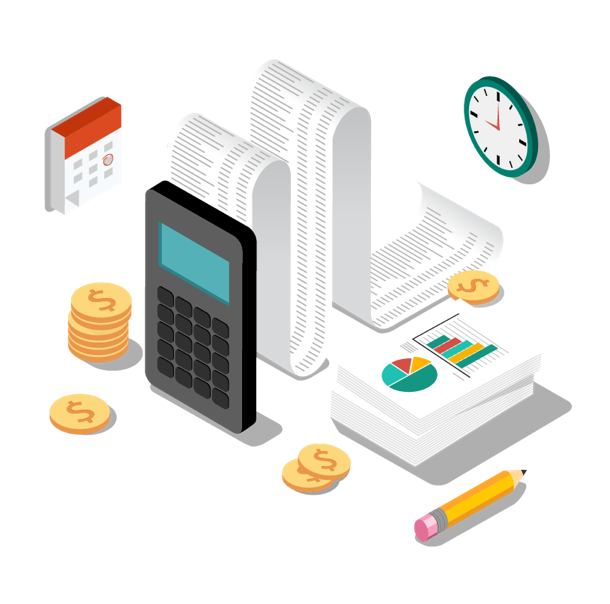 Тема урока: Что такое налоги и зачем  их надо платить
Заполните таблицу, определите цель урока
Платежи
Имущество
Доходы
Налоги
Общество
Государство
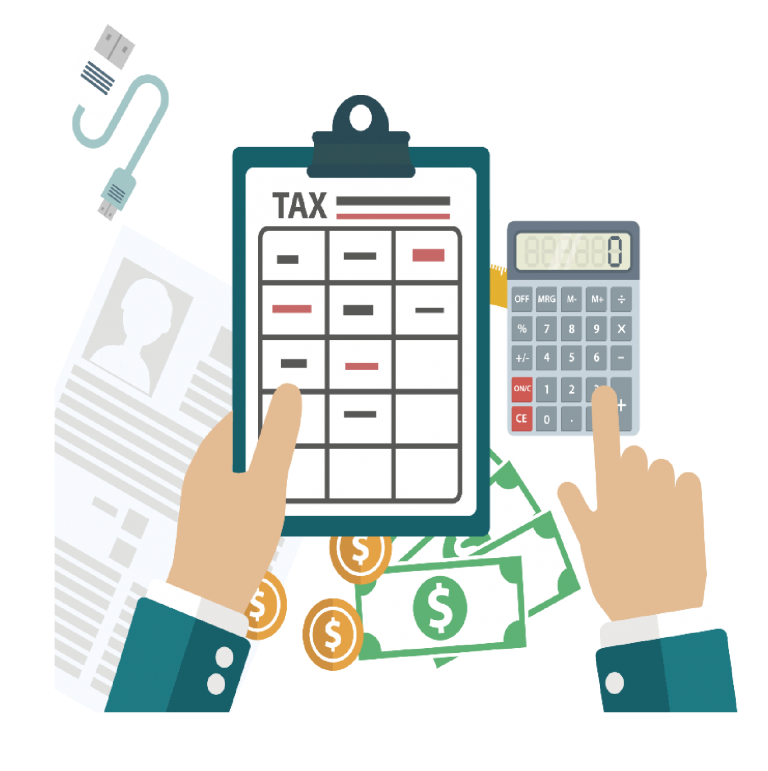 «Налоги - периодические принудительные платежи граждан из их имуществ и доходов, идущие на нужды государства и общества и установленные в законодательном порядке»
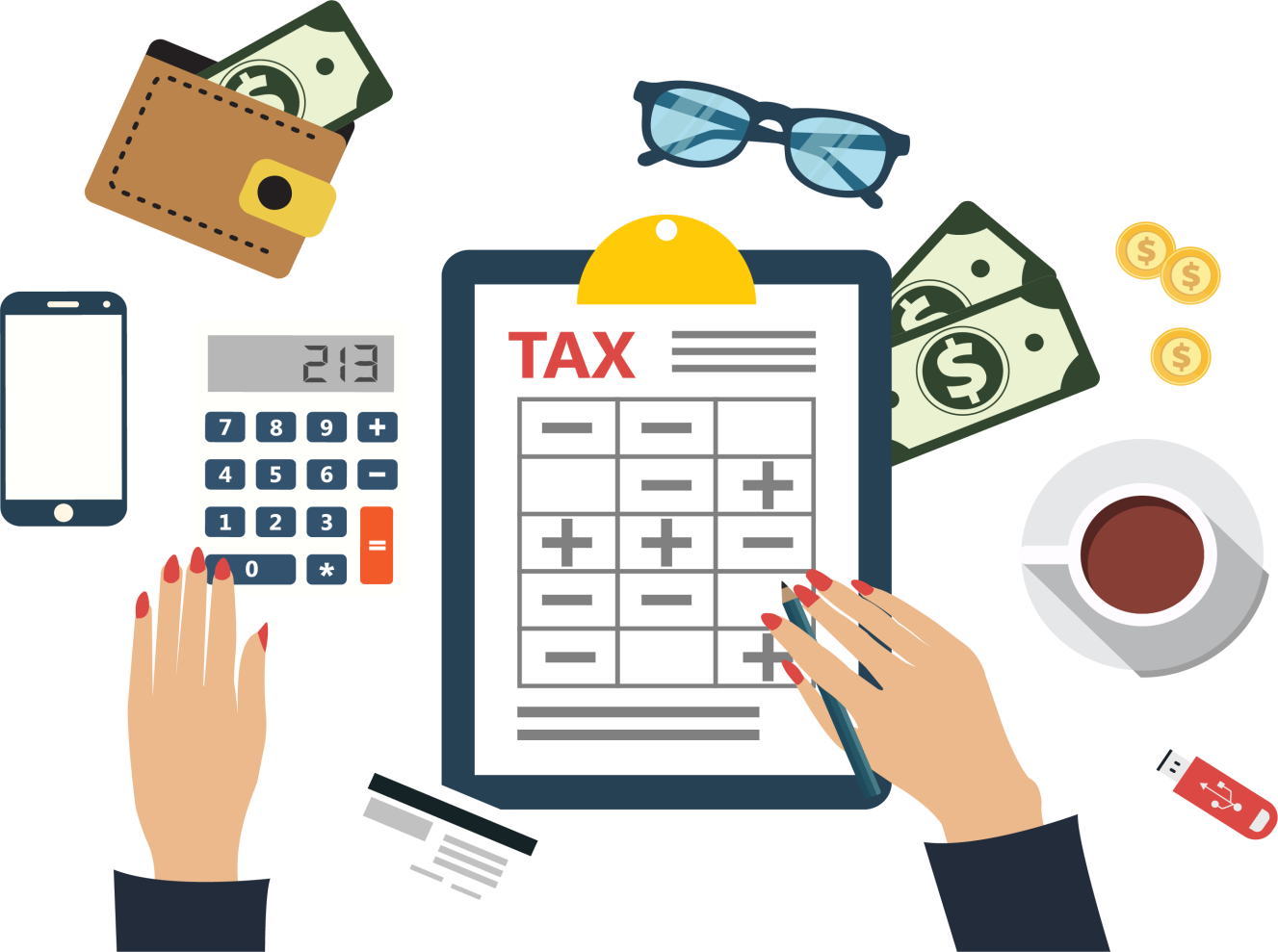 Каждый обязан платить законно установленные налоги и сборы(ст.57 Конституции РФ)
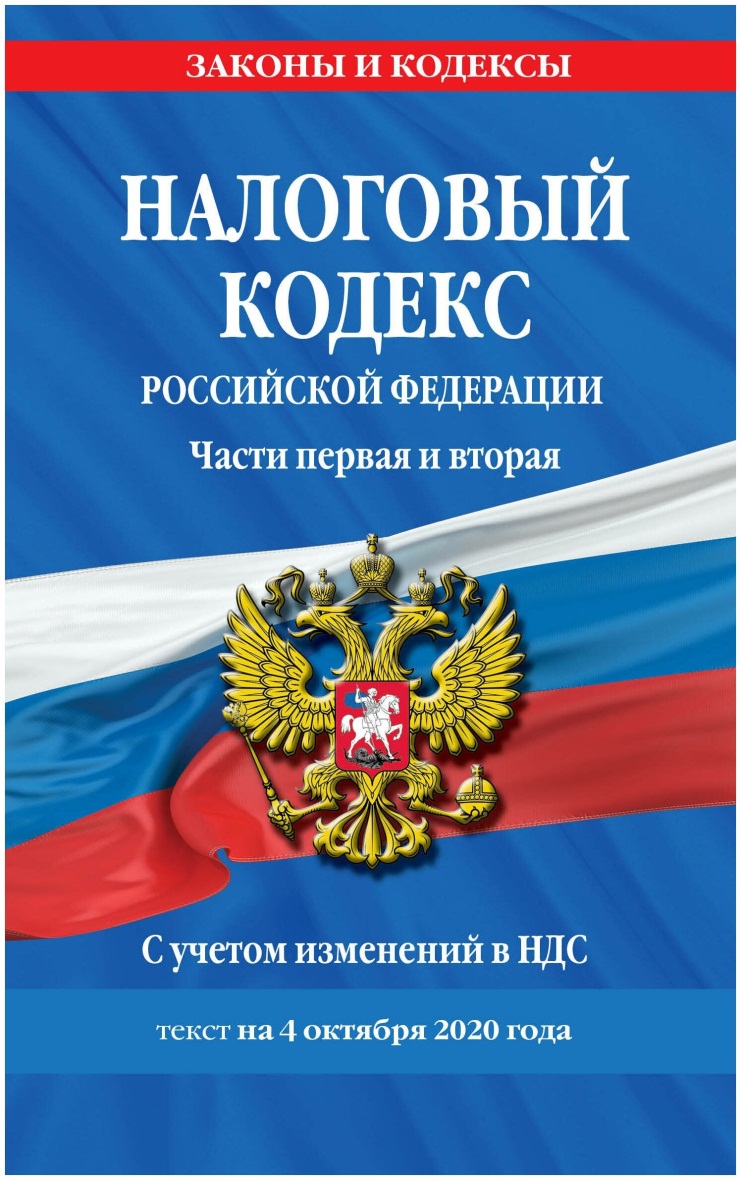 Налоги идут на…
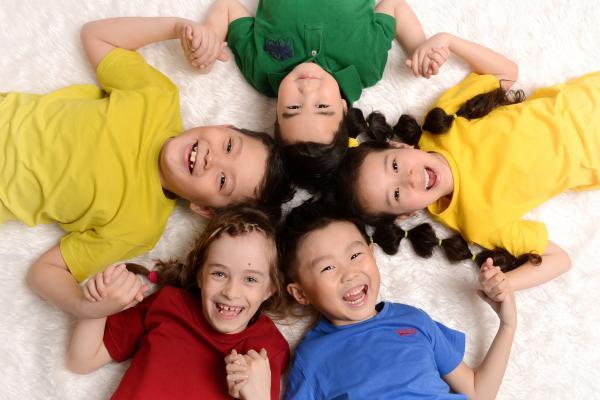 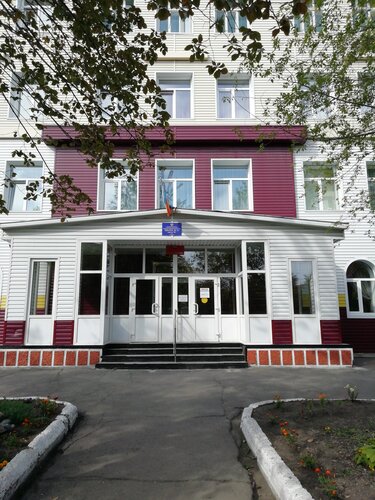 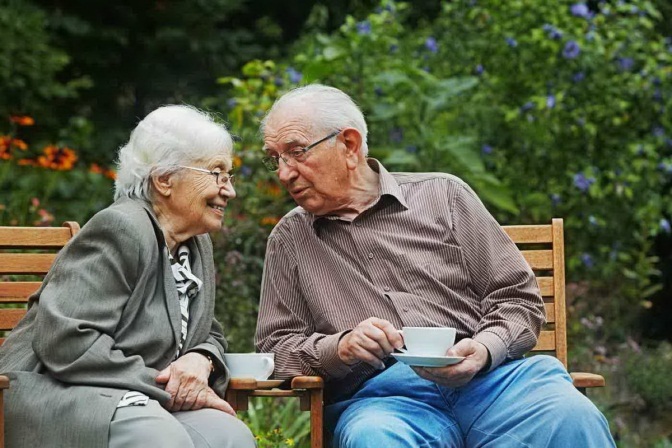 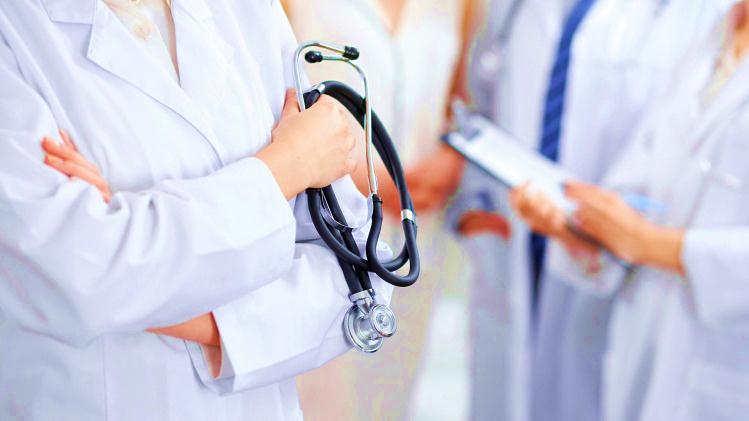 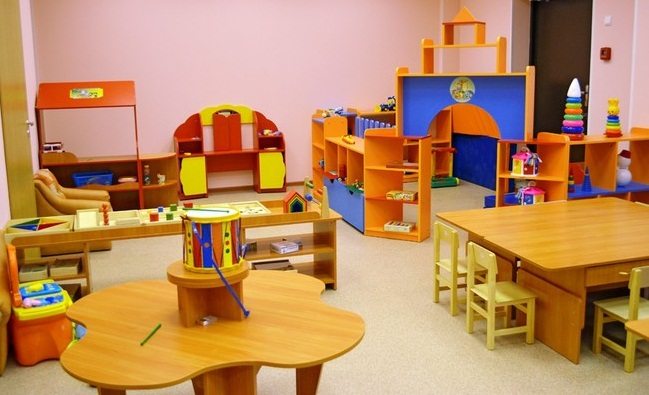 Помогите молодой семье рассчитать 
НДФЛ 
ТРАНСПОРТНЫЙ НАЛОГ 
НАЛОГ НА ИМУЩЕСТВО ФИЗИЧЕСКИХ ЛИЦ
Заполните таблицу
Успехов в освоении основ финансовой грамотности!
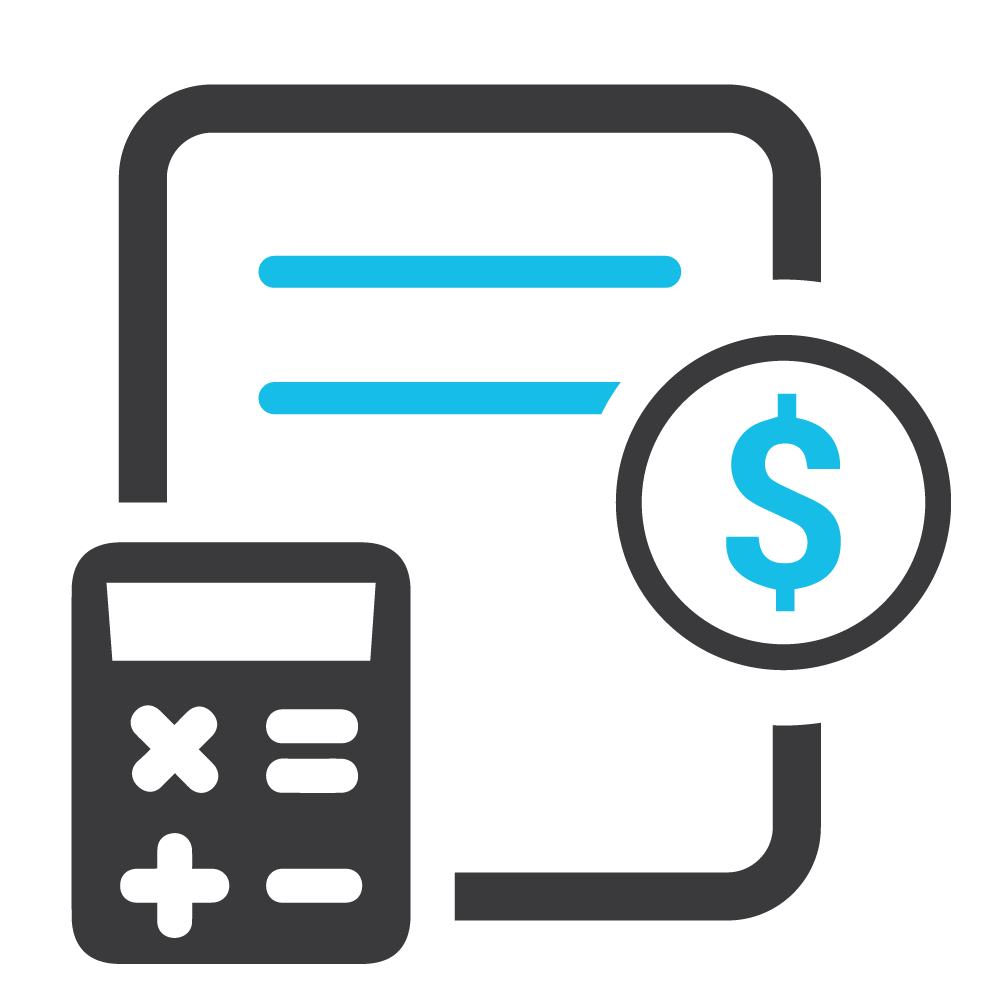